App Review
By: Holly Wandless
Coach Eye
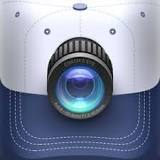 Coaches and athletes use it to review athlete technique
Allows us to film and analyze players when preforming 
Use on any mobile devices at anytime and anywhere
Application to learning
Applying this app in a learning environment would be beneficial for success with the students.
The students will succeed more when using the Coach’s eye due to the app allowing the teachers to record the skill or activity the students are working on. They are able to re-watch the footage and analyze it.
When on the field or in the gymnasium the teacher will be able to analyze the film right then and there. The teacher will be able to play the clip in slow motion to analyze better and also allowing to see the clip in sections. 	
It is important for the teacher to see the clip in slow motion because it is easier to see skills they need to work on and it will help the teacher explain what needs to be better and/or practice more. 
Another thing with the Coach’s eye app is that you can do a side by side videos when working with two videos. 
You can go back and compare the new video and the old to see how well they have improved.
Teacher or Student App?
This app is mainly for teachers to use. It can be a great tool for the students to use and analyze each other.  
The teachers can split the students into small groups and they can record each other, then look over the footage and then see where they need to make the improvement at and the students can help one another as well. 
The Coach’s eye app is more of a teachers app. The reason is the teacher can have more clarification to help the students out and to show them exactly what they are doing wrong. The teachers would have more knowledge of the app then the students would.
Ease of use
The Coach’s eye app seems easy to navigate. The app has so many tools to use when explain to the students. They are useful when trying to explain to the student and trying to get them to understand the footage a little better. 
One of the tools the app provides is a drawing tool. The drawing tool allows the teacher to use lines, shapes and arrows when looking at the video to show the student a better representation what they are doing wrong. 
Another important tool is a spotlight tool. The spotlight tool focuses on th most important parts of the video.
You can add a voice to the video. For example if you need to send this video to a student to help them work on the skill. You can talk during the video to help them see where they need to help and provide feedback.
How to utilized the app in Health or Physical Education
The Coach’s eye app can be applied in a elementary physical education classroom.
The teachers can use the app to record the students while they learn and practice their skills. For example: they can record a locomotor skill and see where each student needs assistance. You can play the video back and show the students where they need to practice with and use the tools to show the angles or position they need to be. 
The Coach’s eye app could sort of be used in a high school physical education classroom.
When using this app in the high school classroom would be tough. Some of the student do not like to listen and do like feedback on how they can improve.
For the students that try and like feedback, this app would be great. You can record different activities or games. When playing basketball you can record them shooting or doing a layup. You can help them with the leg, arm position and how your should be holding the basketball .
Cost involved in the app
Coach’s eye app has two packages with a yearly fee
Individual package~ $120 a year
Team Package ~$240 a year
These packages are a little pricey, but it comes with a lot of tools and technique that will more than likely benefit physical education classes and can really help the students become the best they can  be.
Overall Likes and Dislikes
Likes: 
Over all I like this app because it would be so useful in the classroom setting. It has great tools to use when explaining different things to the students. It helps to asses and evaluate if the students has improved or not. 
The tool that I like is the drawing tool. I have had some experience with it. When playing softball, my hitting coach used it to help me figure out how I need to position my feet and what angle my hands should be at.
Dislikes:
The only thing I have a problem with is the cost of the app and usage of the app. To download the app it is $2.99 and then you have to pick and pay the yearly package.
Comic Life 3
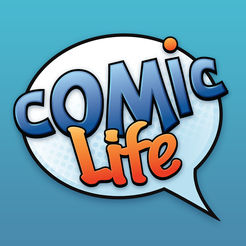 This app allows you to make your own page of comics 
Can make flyers for business or in school setting, lesson plans, book report, timeline and a lot more
Application to learning
When applying this app in a classroom setting, this learning technique would be beneficial to the students and teachers.
The students can use the Comic Life 3 app when working on a project such as flyers and how to guidelines. 
The teachers can use the Comic Life 3 app when making flyers for around the school and can use it to make lesson plans
Teacher or Student App?
This app can be for both student and teachers. 
Student:
Can make flyers
Book Reports
Internet Memes
How to guide lines
Teachers:
Lesson plans
Make flyers for around the school
How to guide lines
Ease of Use
Comic Life 3 app seems confusing when using on an iPad or iPhone and even the desktop. It has different tools you can use. 
You can change the font, the template and panels and captions.
You can also change the design of the project you are making.
You can simply add your own photos and some words and very quickly you'll be done.
How you could utilized the app in Health or Physical Education
I feel like app would work more in the Health classroom. 
If you give the students a topic and they have to do a flyer on it or if you give them a scenario and then they have to take pictures and use the pictures into a time line.
You can also get the students to make a guide line in how to stay heathy, and they have to talk about it and take pictures.
Cost involved in the app
Try it for free for 30 days
You can buy it and load to desktop for $29.99
Upgrade for $14.99
Can purchase on iPhone/ iPad for $4.99
This deal is kind of a good deal because you just have to buy it once, but if you want to upgrade it, you’ll have to pay for the upgrade.
Overall Likes and Dislikes
Likes:
It will let the students be creative when making projects.
 You can use your own photos
Make up your own comic stories
Dislikes:
It seems confusing 
The format was hard to control, it would keep changing the format
When printing it wouldn’t print the whole comic on the one slip of paper.